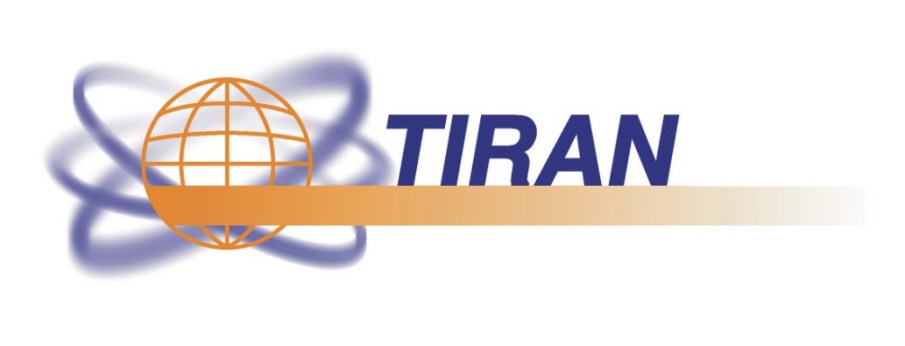 44 Jaffa St. Haifa, 31331
ISRAEL
Tel: 972-4-8509000
Fax: 972-4-8556888
www.tiran.co.il
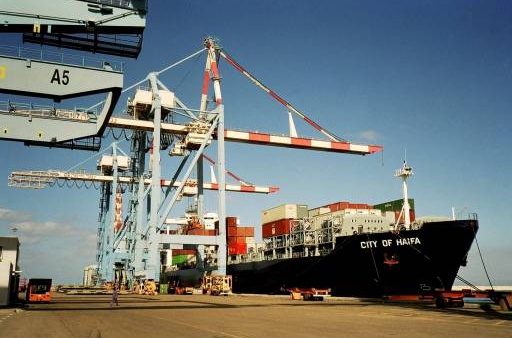 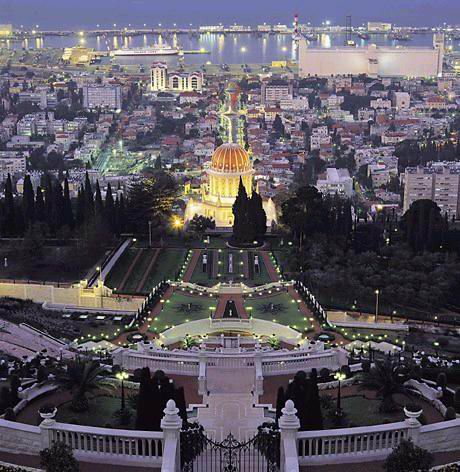 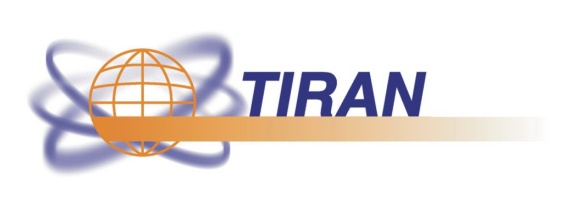 Core Activity:
Shipping Agency
 Forwarding 
 Customs Clearance
 Trading Agriproducts
 Trading activity
 Logistics Jordan
 Aquaculture activity
 Projects
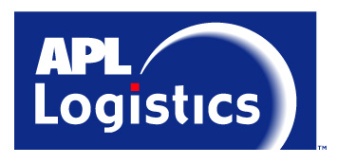 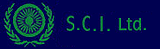 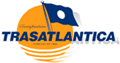 Monosex all-male culture
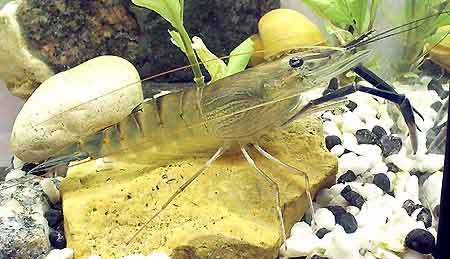 The androgenic gland sex  differentiation insulin biotechnology
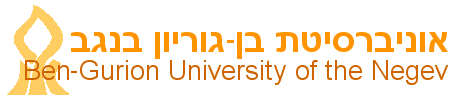 Increasing Yields of the Freshwater Prawn
Diagnostic tools and non-invasive intervention in the production of monosex populations

Prof. Amir Sagi
Male Differentiation is Controlled by the Androgenic Gland
The Androgenic gland (AG) mediates sex differentiation and growth rate

Removal of AG results in males (neo-females) that are able to reproduce with normal males
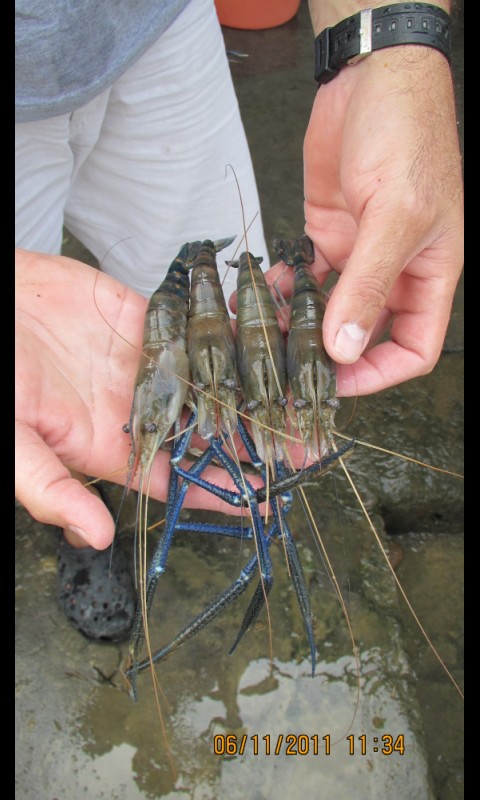 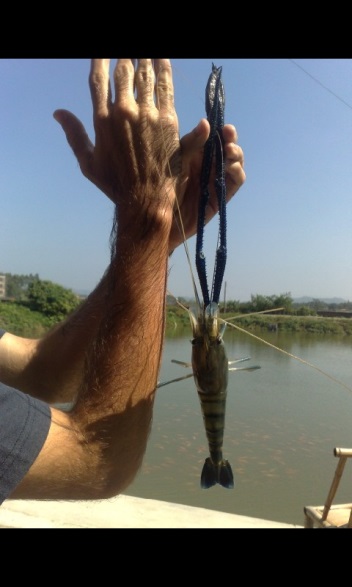 Macrobrachium rosenbergii dimorphic growth in favor of all-male culture and selective harvest
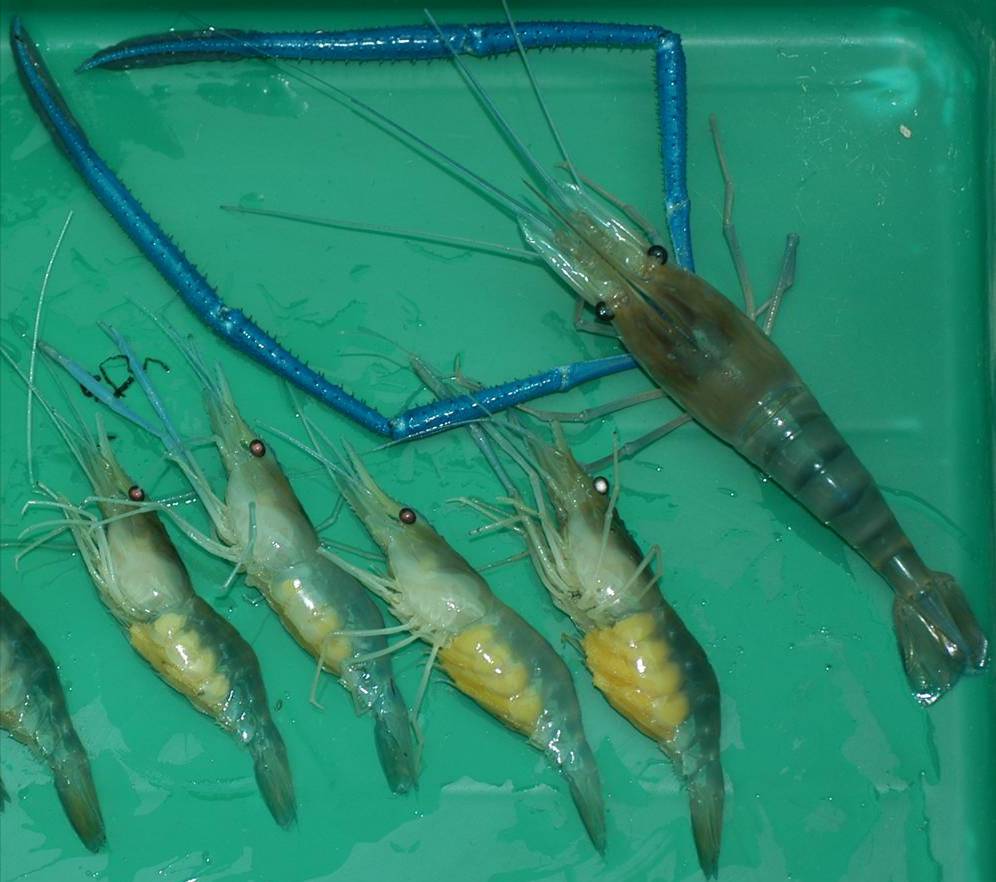 2cm
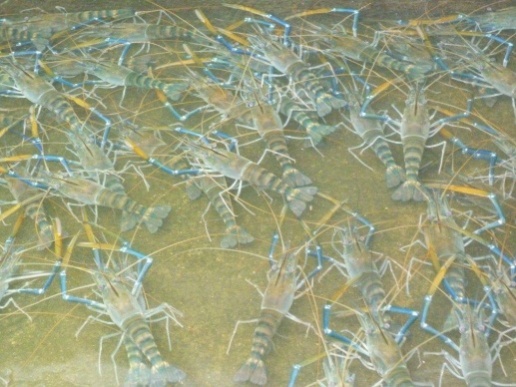 &
~60% higher income
Field study in India
Nair et al., 2006
* Includes only the marketable yields (≥30g)
Modified from Sagi et al, 1986
[Speaker Notes: In the giant freshwater prawn Macrobrachium rosenbergii males grow faster than females and reach higher weights at harvest. In this picture, to the left are four small sized egg berried females along with a markedly larger male from the same population to the right. 

M. rosenbergii is an important species in aquaculture with growing demand in developing countries.

Growth experiments of monosex culture in M. rosenbergii  were carried out showing that all male culture gained higher yields and reached market size at a faster rate compared with mixed and all female populations pointing on the economical advantages of prawn monosex culture.

At present, monosex culture of M. rosenbergii is commonly achieved trough manual segregation of males from mix populations gaining up to 60% increased income to the growers. 

It thus became obvious that an efficient biotechnology for producing prawn monosex populations is required.]
Development Rational for a Novel Non-invasive Technology for Male Switching
Current micro-surgery technology, active in several sites in the Far East, serves as a proof-of-concept.This invasive technology is limited by: 
Skillful labor intensive requirements
Lacks easy to use diagnostic and quality assurance tools

The Novel non-invasive technology will include:
Diagnostic tool for sex identification and quality assurance
Food mediated agent, non-genetically modified organism (GMO), for sex alteration 
Based on our scientific knowledge of AG gene function
♂
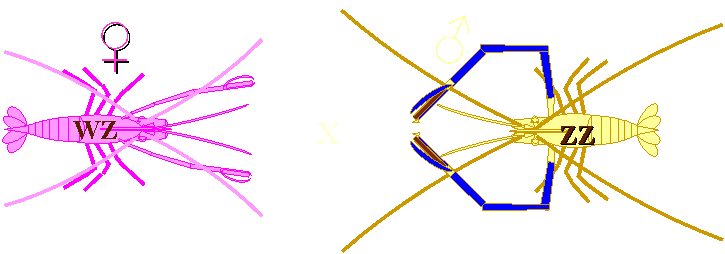 X
50% 
WZ
AG
ZZ
50%
ZZ
Neo 
ZZ
X
100 % 
ZZ
Neo-female and Male Prawns Produce an All-Male Population
Male Prawns are homozygote (ZZ)

Female Prawns are heterozygote (WZ)

Crossing Neo-female (males without AG) and male prawns results in an all male population
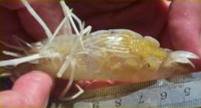 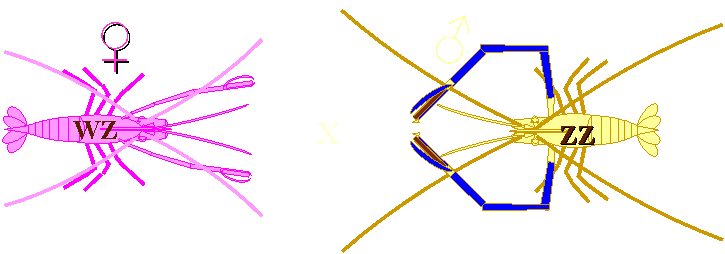 ♂
X
50% 
WZ
ZZ
50%
ZZ
Neo 
ZZ
Neo 
ZZ
100 % 
ZZ
AG
Androgenic gland removal results in sex reversal
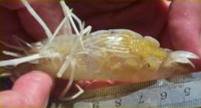 Phase I
AG-Silencing
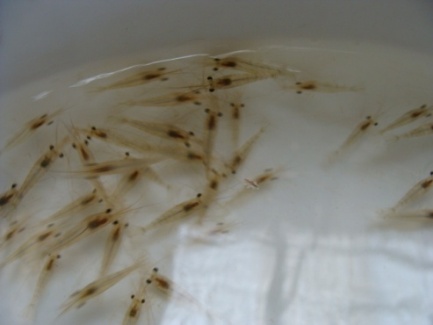 X
Mass production
 of broodstock
All male
Phase II
All Male Population – 
over 60% Increase in income
Growth performance of All-male population and Mixed population in earthen pond in Vietnam
Modified from Aflalo et al, 2006
Mr-IAG- BGN patent
RNA silencing of insulin-like gene in prawn and uses thereof.  PCT/IL2009/000127 (priority: February 4, 2008)

Worldwide exclusive license:
         Tiran Shipping

Contact: HAIM AVIOZ – havioz@tiran.co.il
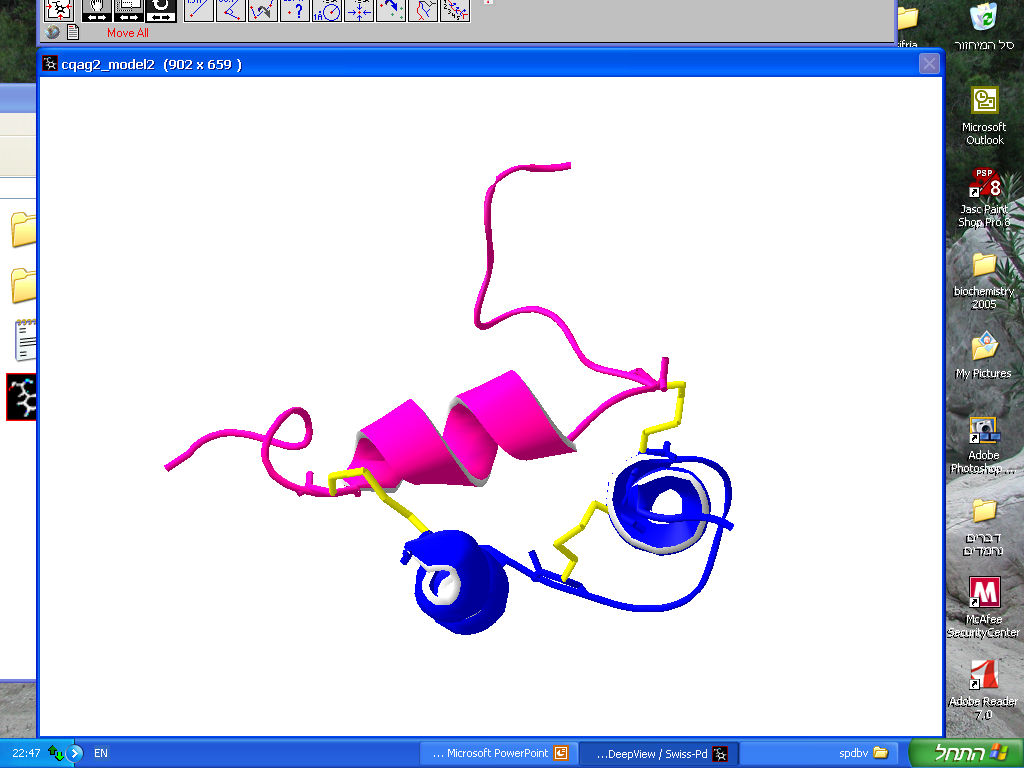